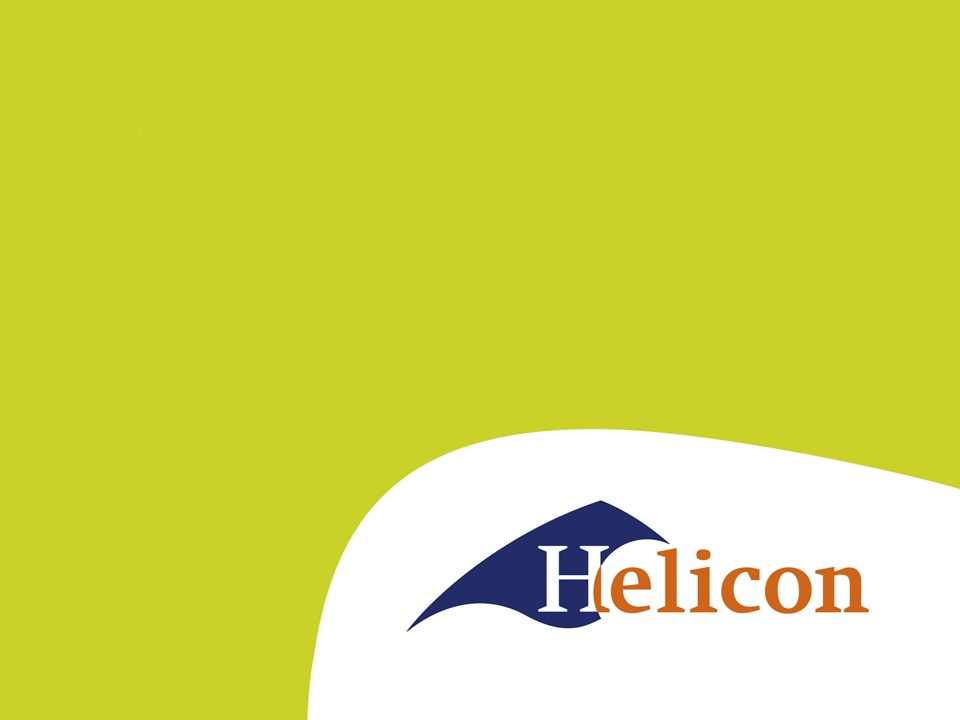 Voeding bij verschillende doelgroepen en culturen
Christendom en Islam
lesinhoud
Nakijken opdrachten leeftijdsfases
Leeftijdsfases
Opdracht 16.1
Bart is net drie geworden. Zijn ouders, Michelle en Berry, zijn eraan gewend dat hij altijd een goede eetlust heeft. Maar dat begint te veranderen: de ene dag eet hij zijn bordje wel leeg, en de andere dag zit hij er alleen maar met zijn vork in te prikken. Hij krijgt dan nauwelijks iets binnen. Zijn ouders worden daar behoorlijk wanhopig van. Michelle is bang dat hij ondervoed raakt en geeft hem een toetje als hij de hoofdmaaltijd laat staan. Berry is het daar absoluut niet mee eens. Dat leidt vaak tot ruzie tussen hen beide. Als het aan Berry ligt, blijft Bart net zo lang aan tafel zitten tot zijn bord leeg is. Maar dat helpt niet echt. Bart zat laatst in zijn eentje aan tafel omdat zijn ouders al lang klaar waren. Hij heeft toen zijn bord eten gewoon omgekiept op tafel. 
Hoe komt het dat Bart ineens minder eetlust heeft?
Omdat hij minder hard groeit dan een zuigeling. Hij ontdekt zijn eigen wil.
Ben jij het eens met de aanpak van zijn moeder? En met die van zijn vader? Licht je antwoord toe.
De ouders van Bart verschillen van mening over de wijze waarop het gebrek aan eetlust bij hun zoontje aangepakt moet worden. Wat is je advies aan hen?
Leeftijdsfases
Opdracht 16.5
Geef je mening over de volgende stelling: Een kind met overgewicht hoeft niet per se een afslankdieet te volgend. Hij is nog in de groei, dus het kan al voldoende zijn om gezonder te gaan eten. 

Opdracht 16.6
Veel pubers zijn gek op de snackbar en de fastfoodketen. Verklaar hun grote hongergevoel en legt uit waarom ze die beter niet kunnen stillen met ongezonde snacks. 
Door de toename van de spiermassa, het skelet en alle andere weefsels, is er meer behoefte aan energie, eiwitten, vitamines en mineralen. In ongezonde snacks zit wel energie, maar weinig voedingsstoffen, hierdoor kunnen ze ondanks de groei toch overgewicht krijgen.
Leeftijdsfases
Opdracht 16.9
Mevrouw van Dam, 75 jaar, heeft al een half jaar lang pijn aan haar linkerheup. Ze is steeds minder gaan bewegen en heeft ook niet veel honger meer. Bij het ontbijt en de lunch eet ze nog maar één sneetje brood en ‘s avonds een klein bordje warm eten. Ze houdt nog wel van snoepen en neemt tussendoor regelmatig een koekje of een plak cake. Het afgelopen jaar is ze niet afgevallen. Ze voelt zich wel wat slapper. Binnenkort ondergaat ze een operatie, waarbij haar heup door een kunsthoop wordt vervangen. Ter voorbereiding op deze ingreep zegt de huisarts dat ze wel wat beter moet gaan eten.
Hoewel mevrouw Van Dam niet is afgevallen meent de huisarts dat ze beter moet gaan eten. Ben je het eens of oneens met hem? Verklaar je antwoord.
Eens, er kan een tekort aan vitamines en mineralen ontstaan. Hierdoor neemt de algehele conditie af, vermindert de weerstand en genezen wonden minder snel.

b. De huisarts heeft tegen mevrouw Van Dam gezegd dat ze zichzelf moet dwingen om na de operatie weer wat meer te gaan wandelen en fietsen. Hij zegt dat haar eetlust dan vanzelf toeneemt. Hoe kun je dit verklaren?
Dan wordt er meer energie verbruikt.
Levensfases
Opdracht 16.12
Waardoor komt een gebrek aan vitamine B12 veel voor bij ouderen?
Een gebrek aan de Intrinsiek factor. Deze wordt in de maagwand aangemaakt, bij ouderen is deze minder of niet aanwezig. Dit als gevolg van maagslijmvliesontstekingen en medicijngebruik, zoals maagzuurremmers.

b. Wat zijn de verschijnselen?
Vitamine B12 tekort kan leiden tot bloedarmoede. Dit kan de volgende gevolgen hebben; tintelingen in de vingers, para-esthesie( verminderd gevoel in de huid), geheugenverlies, coördinatiestoornissen of ataxie (evenwichts- en bewegingsstoornissen) en spierzwakte in de benen.

c. Hoe kan dit probleem aangepakt worden?
Intramusculaire injecties met vitamine B12 of doormiddel van vitamine B12 pillen.
Religies in de wereld
Welke religie ken je?
Religies in de wereld
Welke religie ken je?
5 hoofdreligies:
Christendom
Islam
Jodendom
Hindoeïsme
Boeddhisme
Religies in de wereld
Opdracht: uitleg
Opdracht:
Bereid een les voor van 15 minuten met de volgende onderwerpen:
Achtergrond informatie religie
Oorsprong v/d religie (landen)
Voedingsgewoonte van de religie
Wat eten ze wel/niet
Geef aan waarom bepaalde dingen niet gegeten worden
Is er een periode van vasten, zo ja waarom?
Avondeten – hoofdmaaltijd
Uitleg opdracht
4 groepen
Islam
Jodendom
Christendom
Hindoeïsme